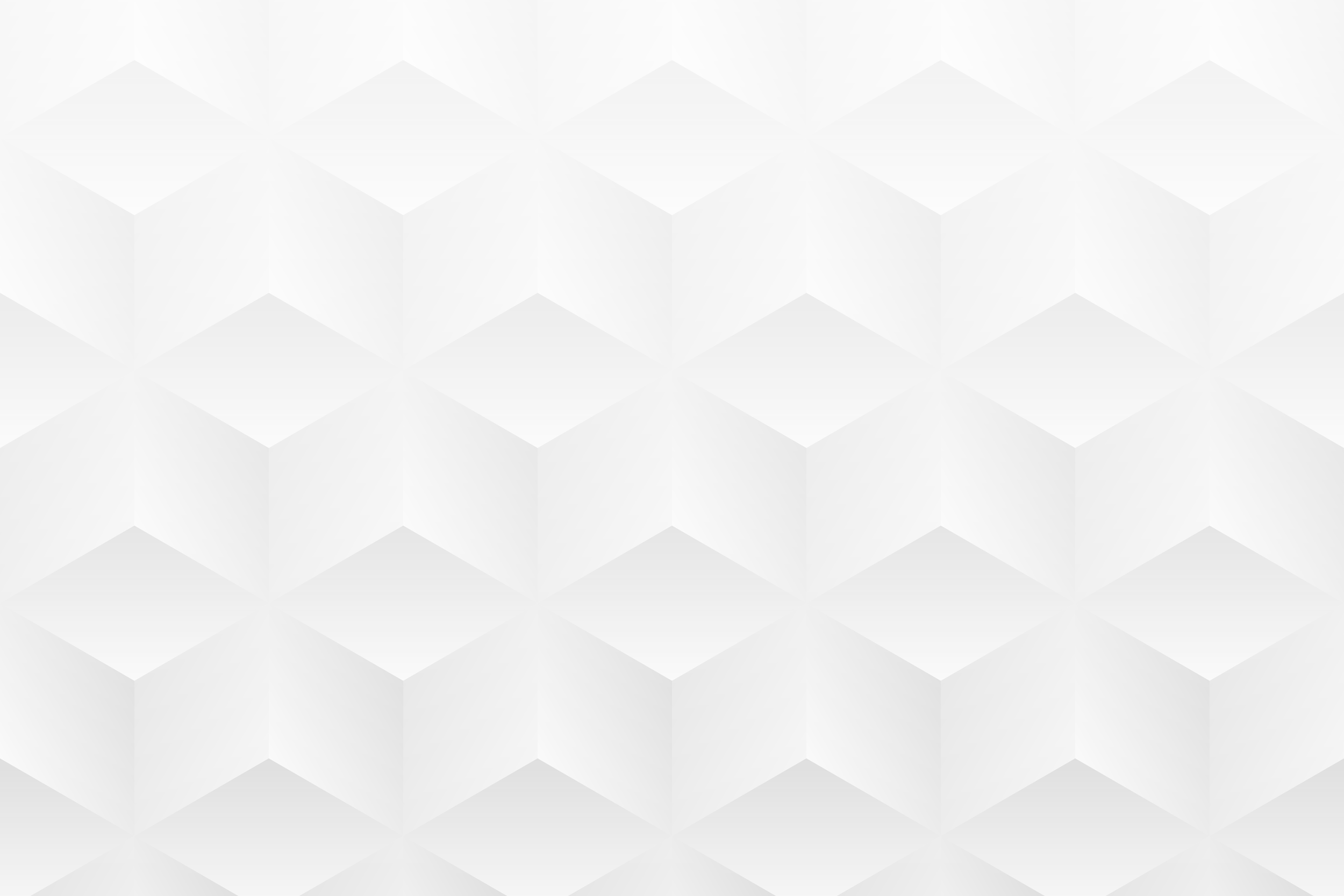 High-Level Project Plan Template
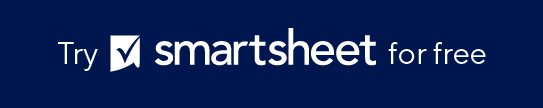 When to Use This Template: This high-level, single-slide project plan template is ideal for tracking and communicating project timeline tasks and milestones within each project phase. Use this template to inform stakeholders about the project’s progress. 
Notable Template Features: This template, available with sample data and as a blank option, provides a six-month timeline that, differentiates the project phases with colors and uses icons to highlight project milestones. You can also designate priority level using icons (high, medium, low), and customize the display of the phases, task timelines, colors, and milestone icons.
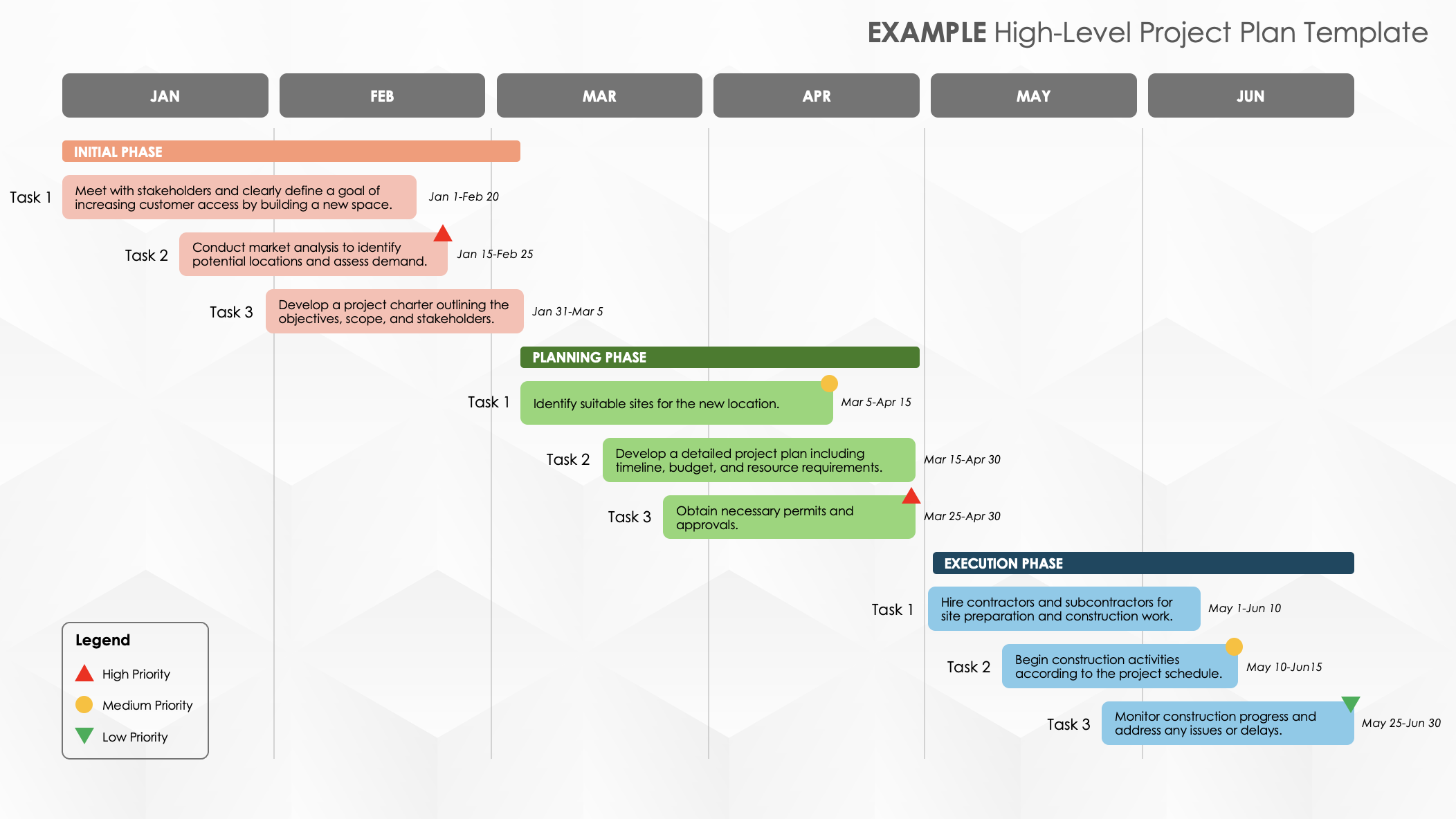 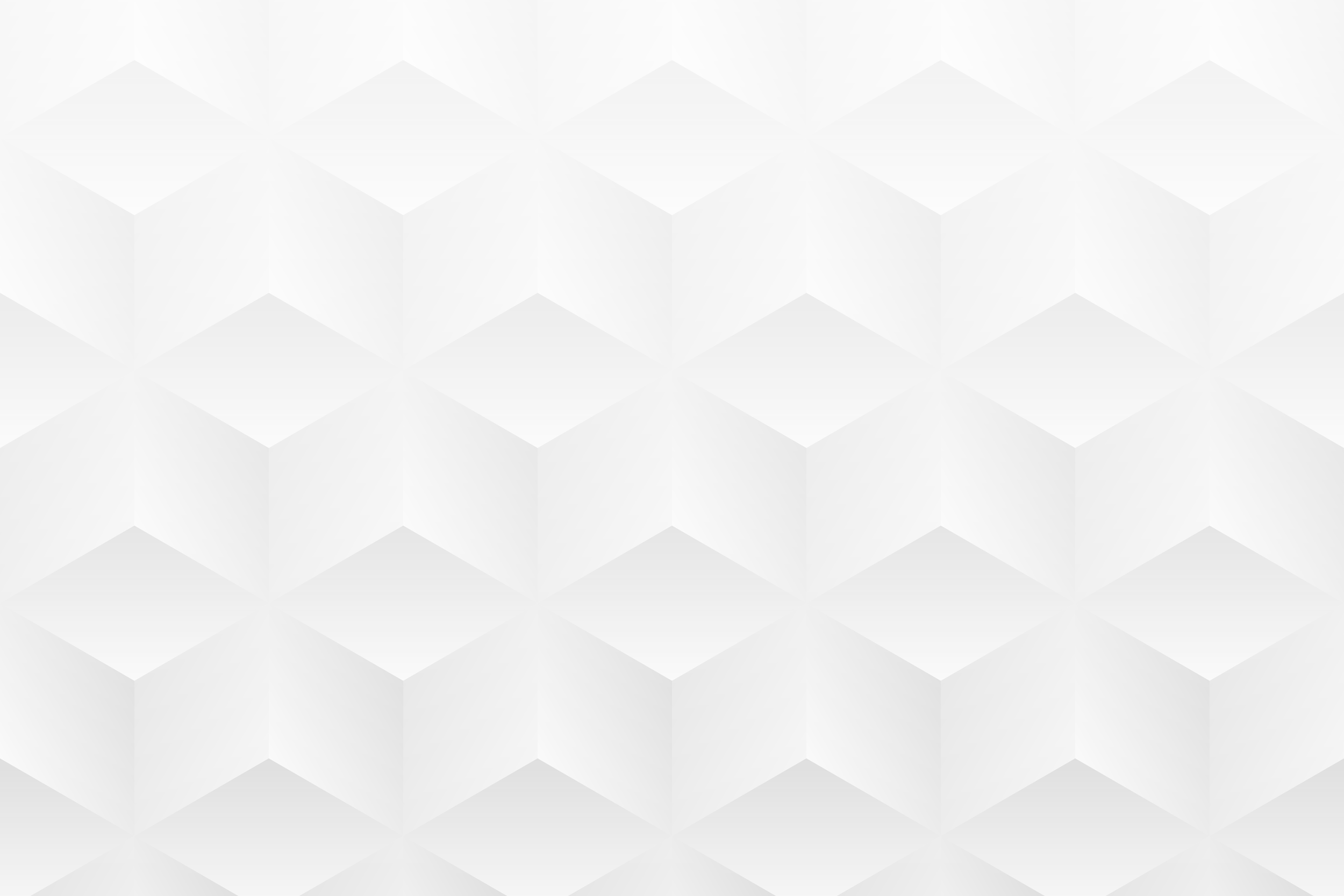 EXAMPLE High-Level Project Plan Template
JAN
FEB
MAR
APR
MAY
JUN
INITIAL PHASE
Meet with stakeholders and clearly define a goal of increasing customer access by building a new space.
Task 1
Jan 1-Feb 20
Conduct market analysis to identify potential locations and assess demand.
Task 2
Jan 15-Feb 25
Develop a project charter outlining the objectives, scope, and stakeholders.
Task 3
Jan 31-Mar 5
PLANNING PHASE
Identify suitable sites for the new location.
Task 1
Mar 5-Apr 15
Develop a detailed project plan including timeline, budget, and resource requirements.
Task 2
Mar 15-Apr 30
Obtain necessary permits and approvals.
Task 3
Mar 25-Apr 30
EXECUTION PHASE
Hire contractors and subcontractors for site preparation and construction work.
Task 1
May 1-Jun 10
Legend
Begin construction activities according to the project schedule.
High Priority
Task 2
May 10-Jun15
Medium Priority
Monitor construction progress and address any issues or delays.
Task 3
May 25-Jun 30
Low Priority
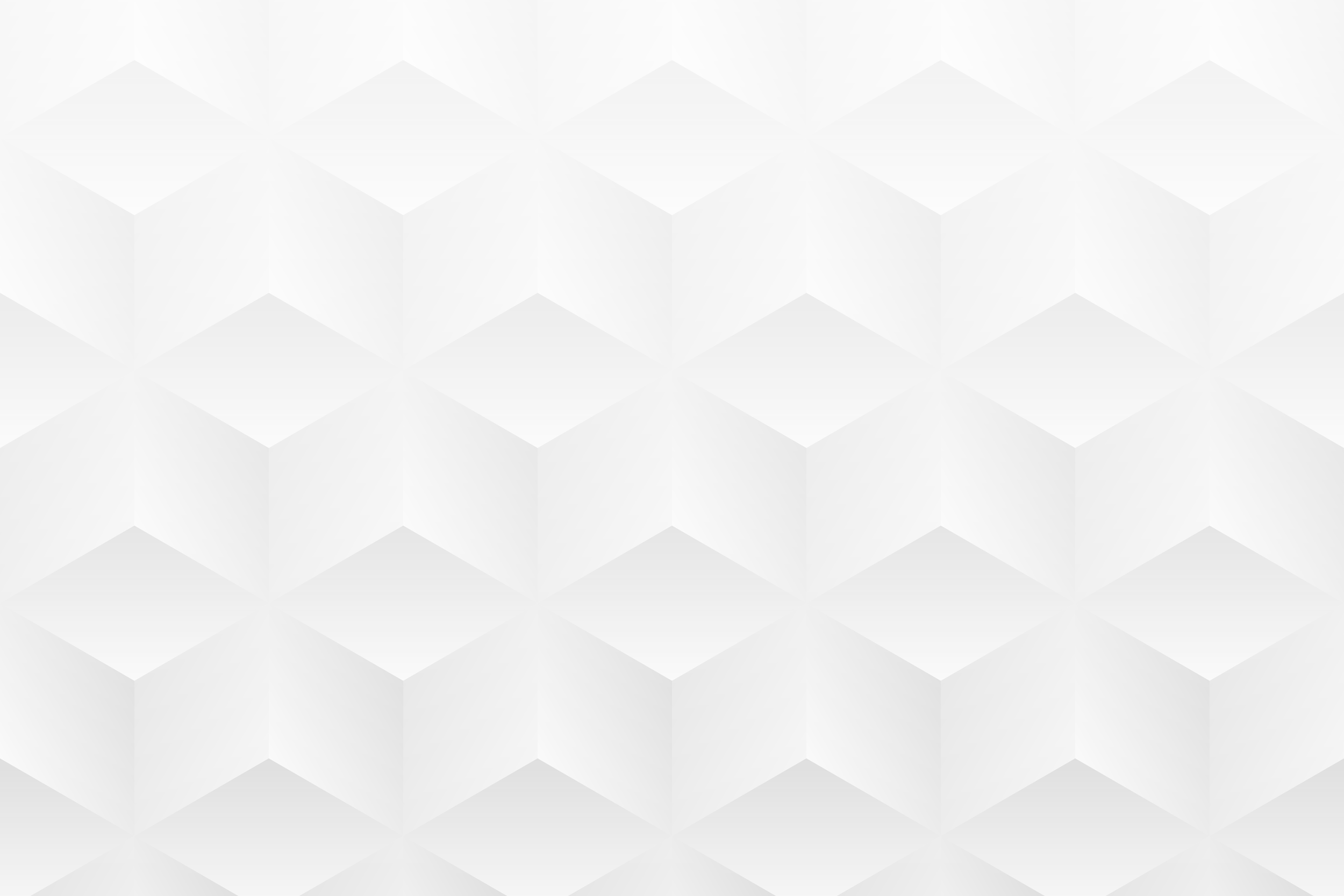 High-Level Project Plan Template
JAN
FEB
MAR
APR
MAY
JUN
PHASE NAME
Description
Task 1
Dates
Description
Task 2
Dates
Description
Task 3
Dates
PHASE NAME
Description
Task 1
Dates
Description
Task 2
Dates
Description
Task 3
Dates
PHASE NAME
Description
Task 1
Dates
Legend
Description
High Priority
Task 2
Dates
Medium Priority
Description
Task 3
Dates
Low Priority